1920’s
Fashion
The great war and 1920’s fashion
During the war women took on jobs formerly filled by men
Many of the occupations demanded the wearing of uniforms
Women took on jobs in munitions factories, performed administrative work, took work as drivers, nurses, and farm workers. They volunteered for organizations like the Red Cross, and joined the military.
A military look crept into the fashion of the 1920’s
Womens Fashion
Comfortable clothes

 the flapper dress

Coco Chanel
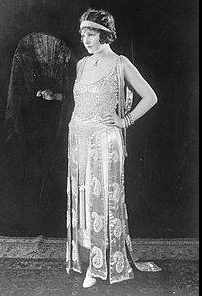 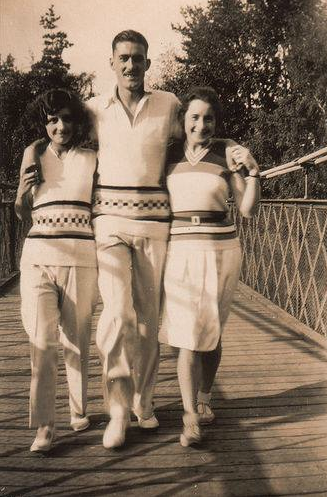 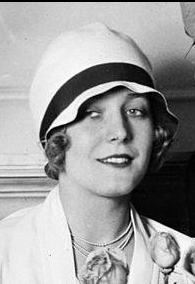 Mens fashion
Suits, ties & trousers 
Two-tones shoes
Catalog shopping
Men’s hats
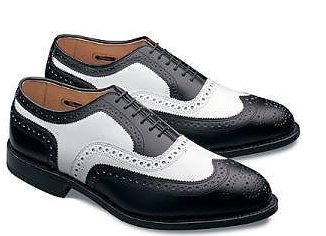 hats
Straw hat
Felt fedora hat